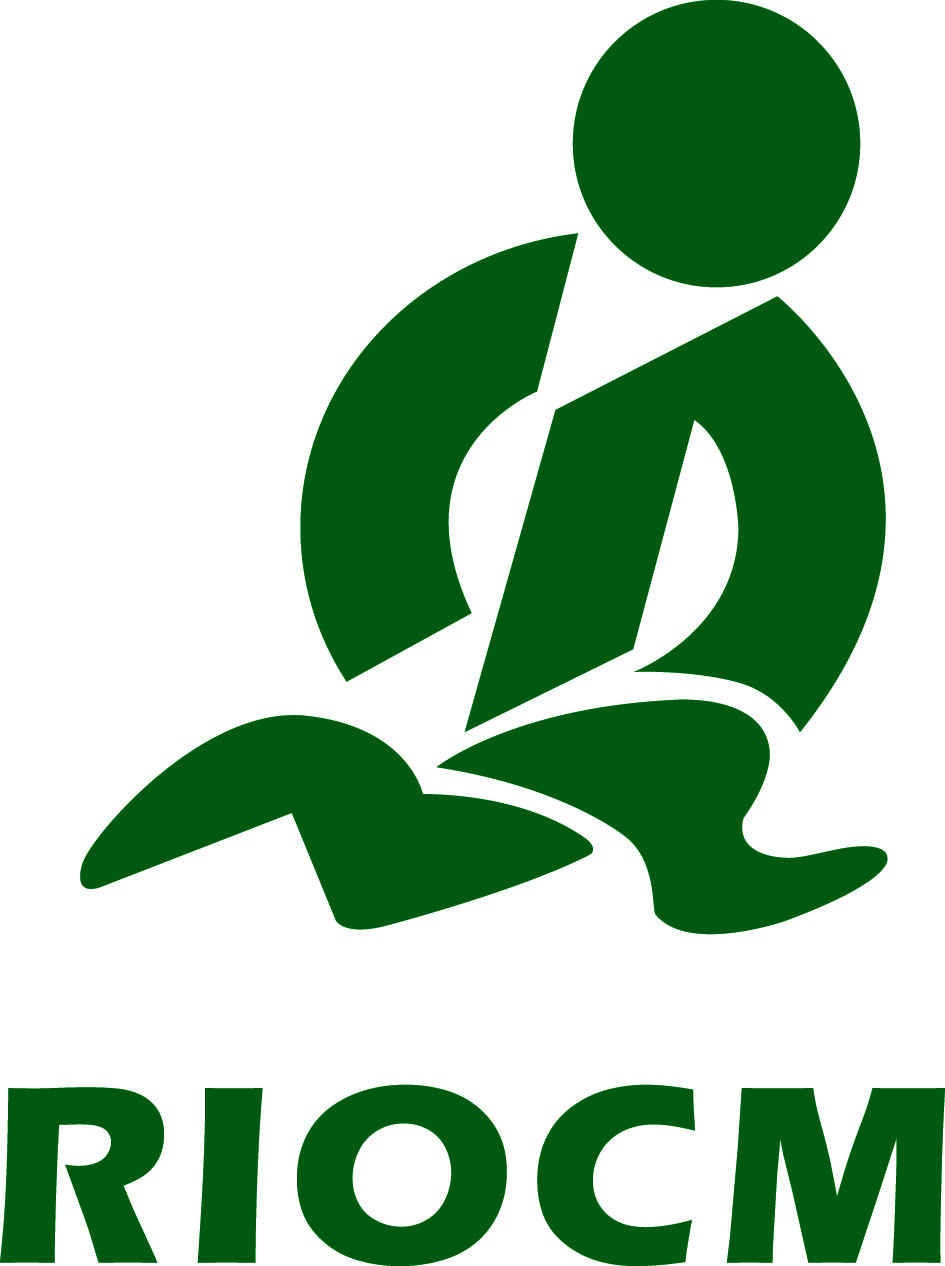 Priorités 2016-2017
Proposition soumises à l’AGA du 5 octobre 2016
A- Campagne de mobilisation unitaire pour le financement des organismes communautaires
Semaine de mobilisation des 7, 8 & 9 novembre 2016 dans le cadre de la campagne unitaire Engagez-vous pour le communautaire
Action en février 2017
Autres actions à prévoir d’ici l’automne 2017
A- Campagne de mobilisation unitaire pour le financement des organismes communautaires
En plus de la campagne unitaire…

Actions symboliques autour des 4 versements PSOC
Action pré budgétaire
Actions lors du dépôt des demandes PSOC
Rencontres politiques
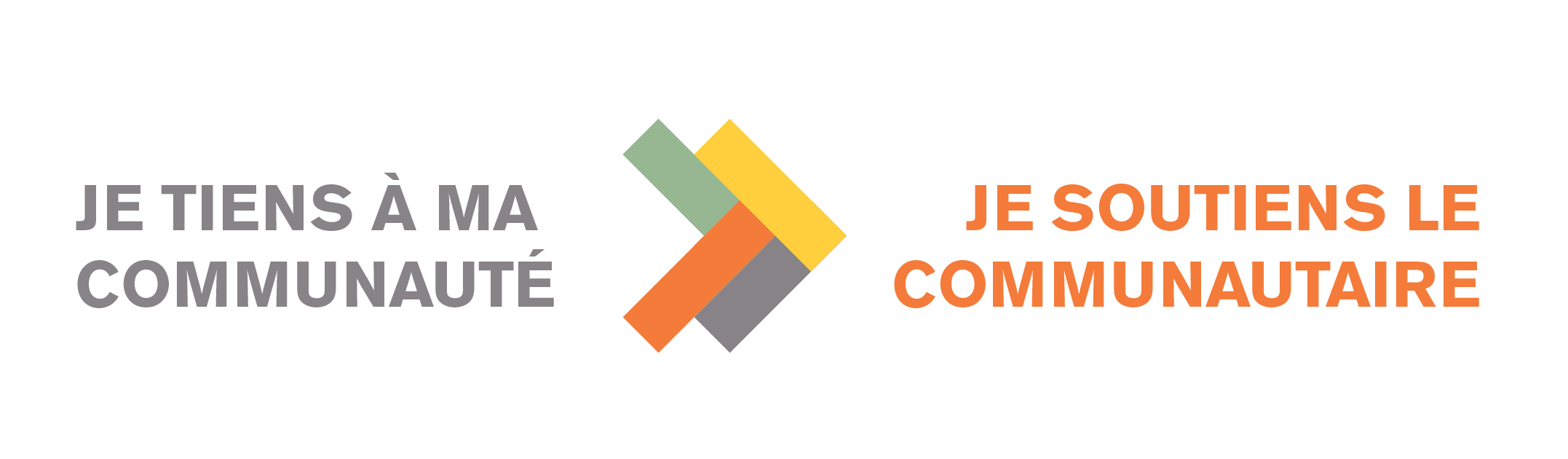 B- Évolution du développement social à la Ville de Montréal
Maintenir une vigilance active des enjeux entourant le statut de Métropole de la Ville de Montréal
Participer aux démarches entourant l’élaboration de la Politique de développement social de la Ville de Montréal
Suivre l’implantation de la Politique de l’enfant de la Ville de Montréal
Suivre les travaux entourant le Conseil citoyen en santé de l’Est-de-l’Île de Montréal
C- Exercice de planification stratégique au RIOCM
Qu’est-ce qu’une planification stratégique ? 

Le processus 
	par lequel un organisme 
		envisage son avenir 
			et développe 
				les procédures et les opérations 
					pour atteindre les résultats souhaités.
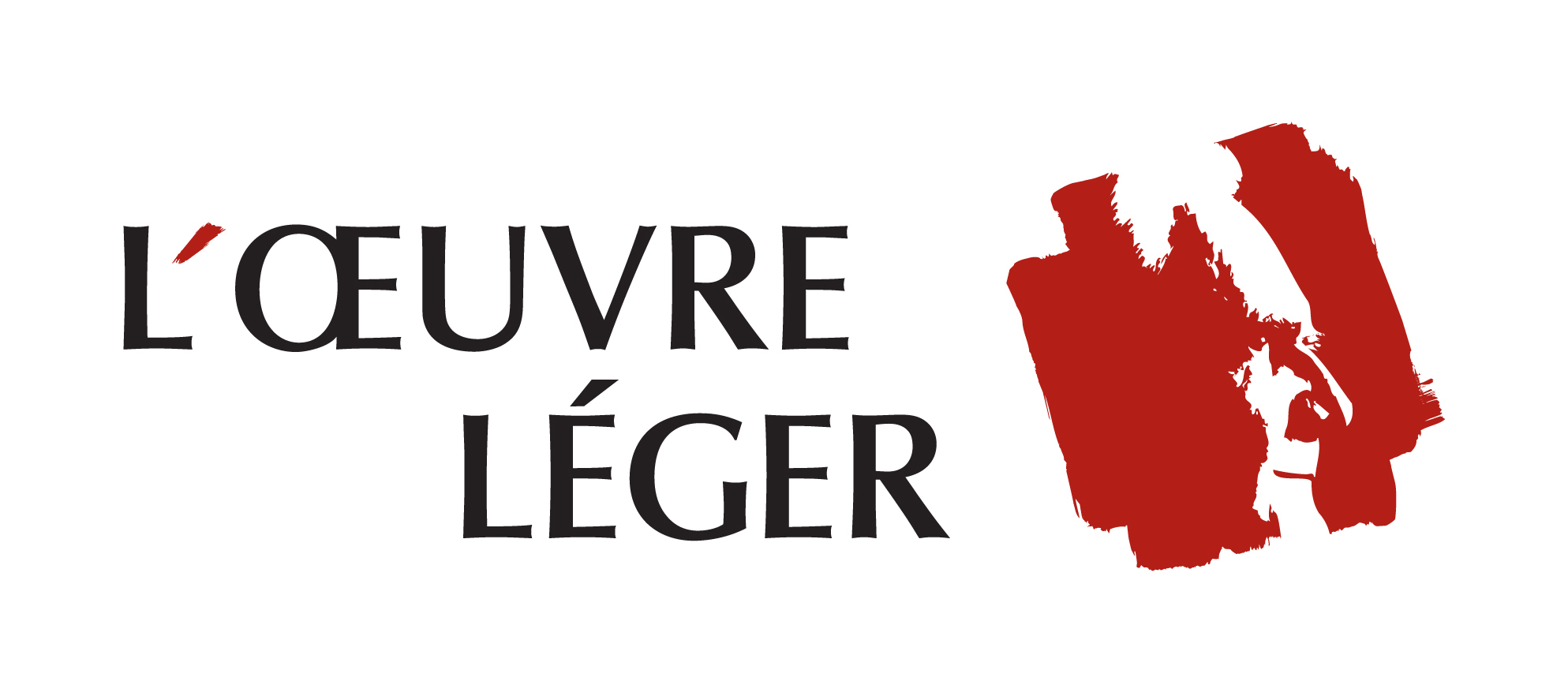 C- Exercice de planification stratégique au RIOCM
Répondre aux questions : 

Qui sommes-nous - Où voulons-nous aller – Comment y parvenir ? 

Une vision avant toute chose 

→ prévoir l’avenir 
→ l’influencer à partir de ce que nous faisons aujourd’hui 
→ s’engager à s’y rendre
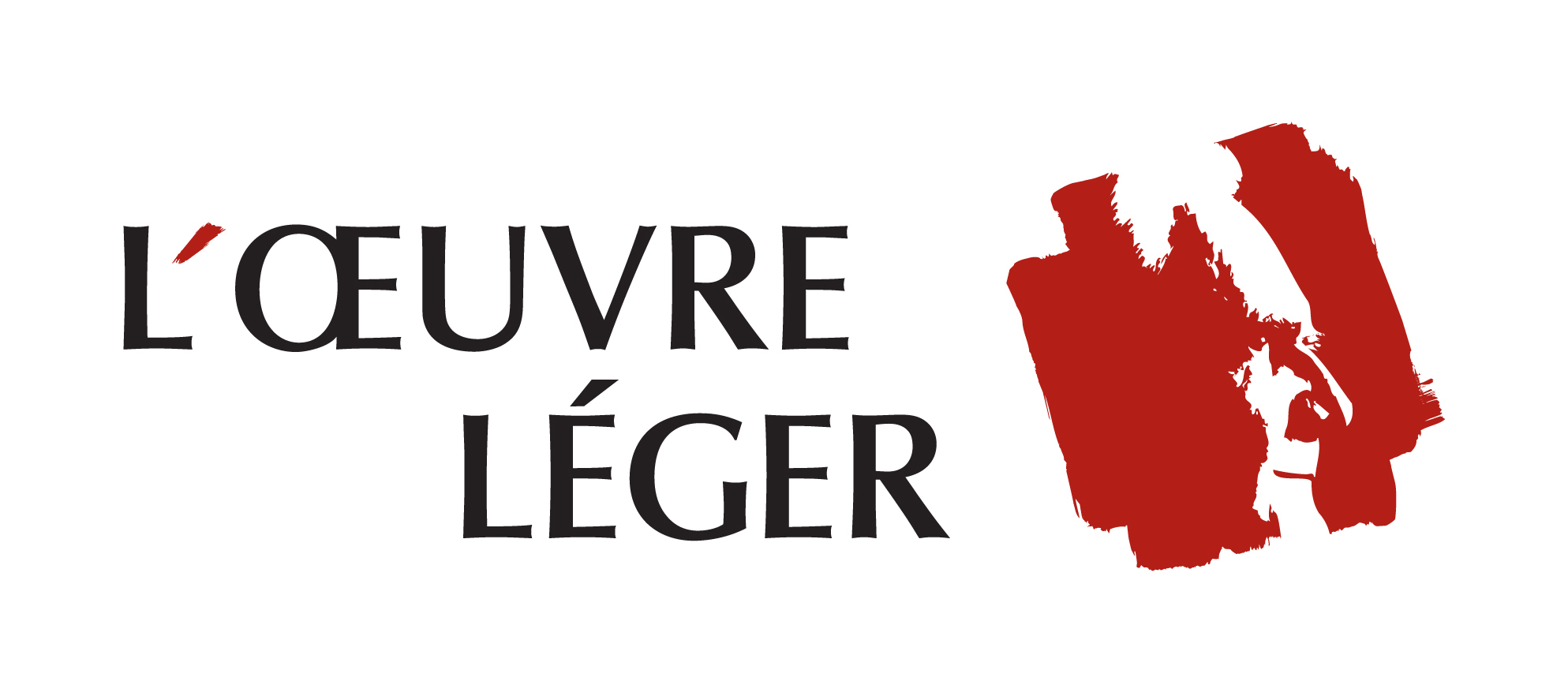 C- Exercice de planification stratégique au RIOCM
Processus

• accompagné par un comité conseil ; 

• impliquant un processus participatif (C.A., personnel, membres) ; 

utilisant divers modes de consultation (entrevues, groupes de discussion, sondages, etc.) ; prévoir 2 à 3 rencontres de grand groupe durant le processus ; 

• se déroulant sur une période d’environ 6 mois à 8 mois ;
 
• orienté vers l’implantation d’un plan d’action.
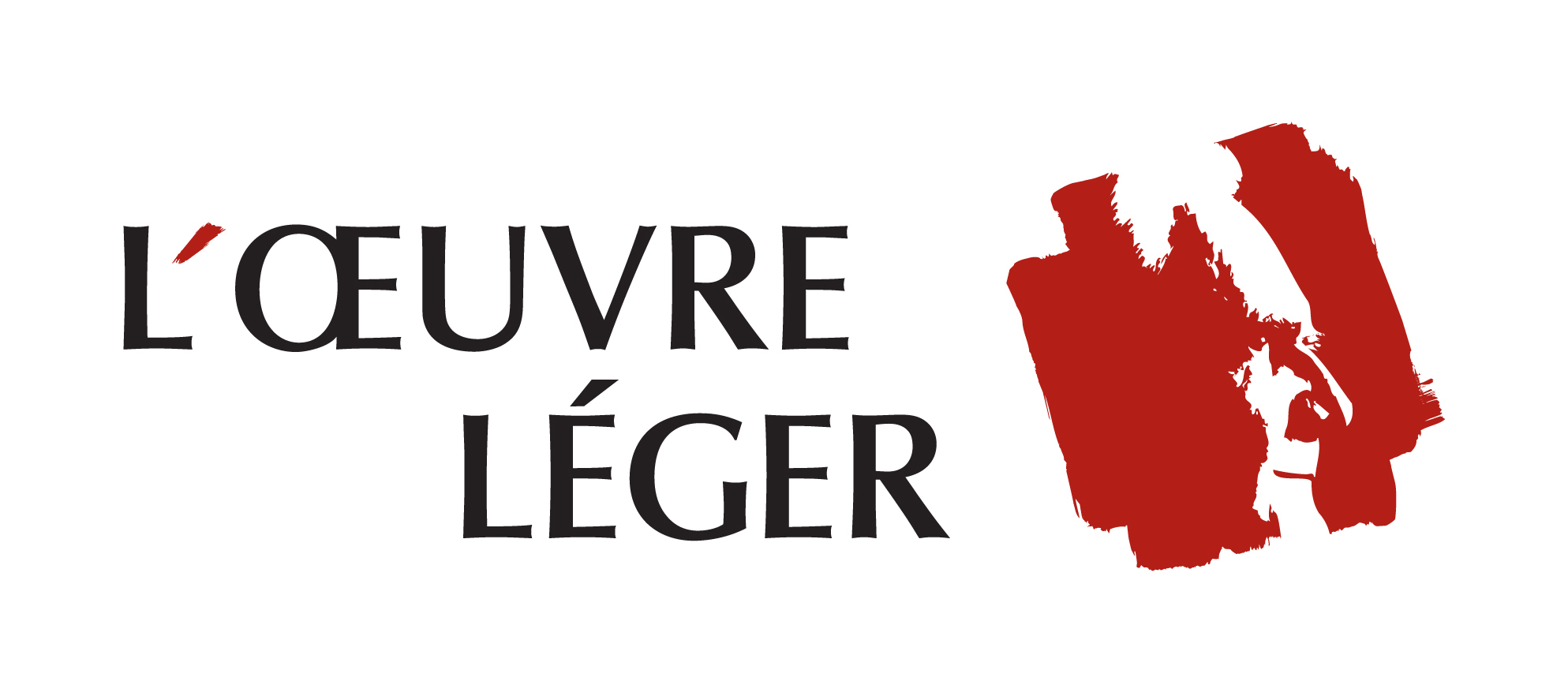 D- Travaux régionaux au CIUSSS du Centre-Sud et à la Direction de santé publique
CIUSSS Centre-Sud
Révision du cadre de référence régional sur le partenariat
Tournée de présentation dans les CIUSSS et autres établissements
Sous-comité sur les problèmes de locaux dans les organismes communautaires
Discussions sur un cadre régional sur les ententes de services

Direction de santé publique
Révision du cadre de gestion (consultation)
Mise en œuvre du PARI
Trajectoires de fonds
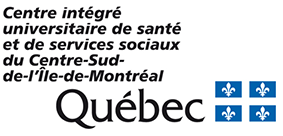